THỨ BA
SAU CHÚA NHẬT XIIITHƯỜNG NIÊN
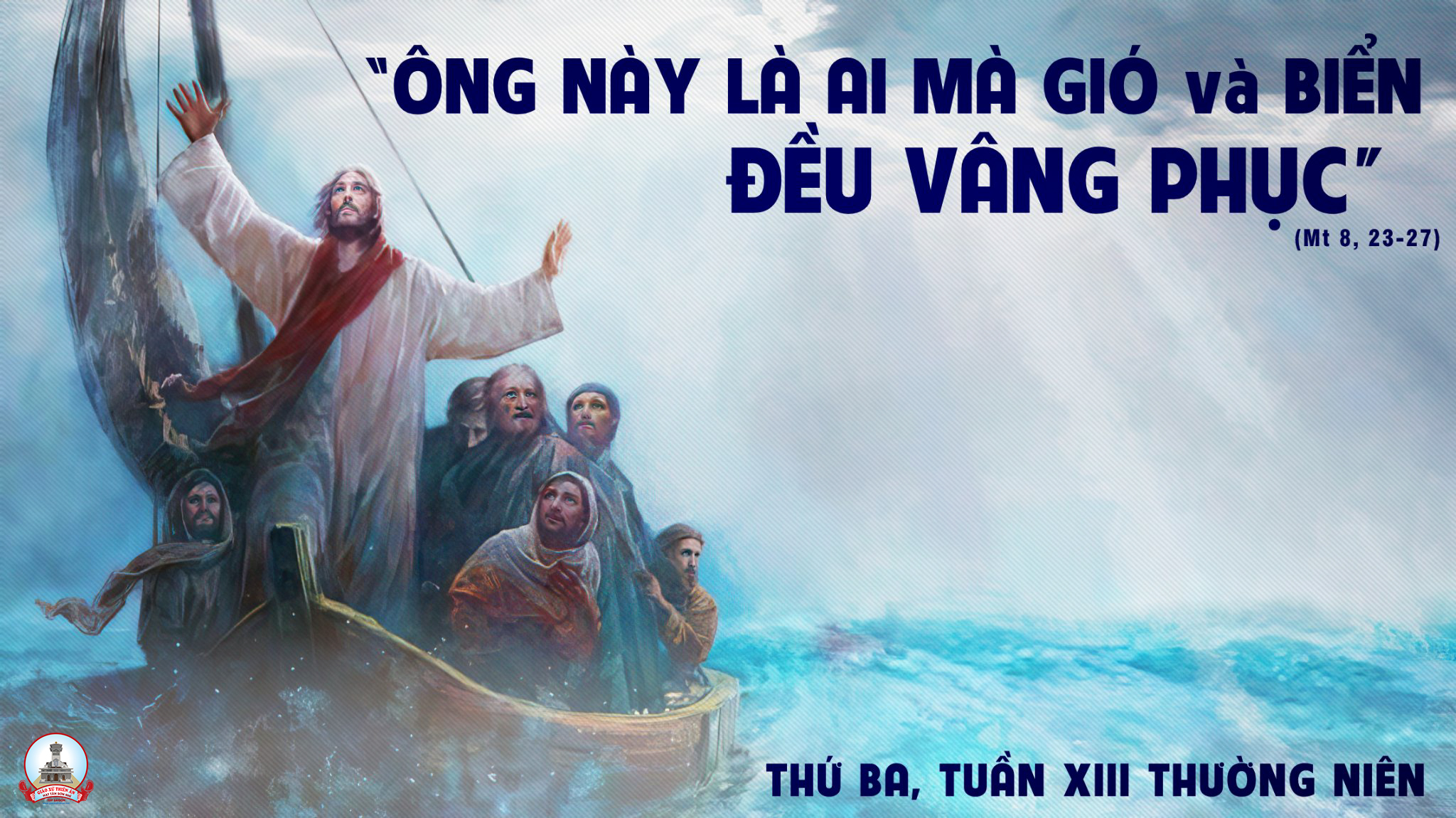 Ca Nhập LễVề Nơi ĐâyLm. Nguyễn Duy
Đk: Chúng con về nơi đây dâng ngàn tiếng ca. Chúng con về nơi đây để tạ ơn Thiên Chúa. Qua bao tháng năm mong chờ say sưa thánh ân vô bờ. Được cùng nhau bên Chúa thỏa lòng con ước mơ.
Tk: Với tiếng hát rạo rực niềm tin, với ánh mắt đọng lời nguyện xin chúng con dâng muôn ngàn ý tình.
**: Từng lời kinh hay từng cuộc sống cùng hòa chung trong tình hiệp nhất nguyện dâng lên Thiên Chúa Tình Yêu.
Đk: Chúng con về nơi đây dâng ngàn tiếng ca. Chúng con về nơi đây để tạ ơn Thiên Chúa. Qua bao tháng năm mong chờ say sưa thánh ân vô bờ. Được cùng nhau bên Chúa thỏa lòng con ước mơ.
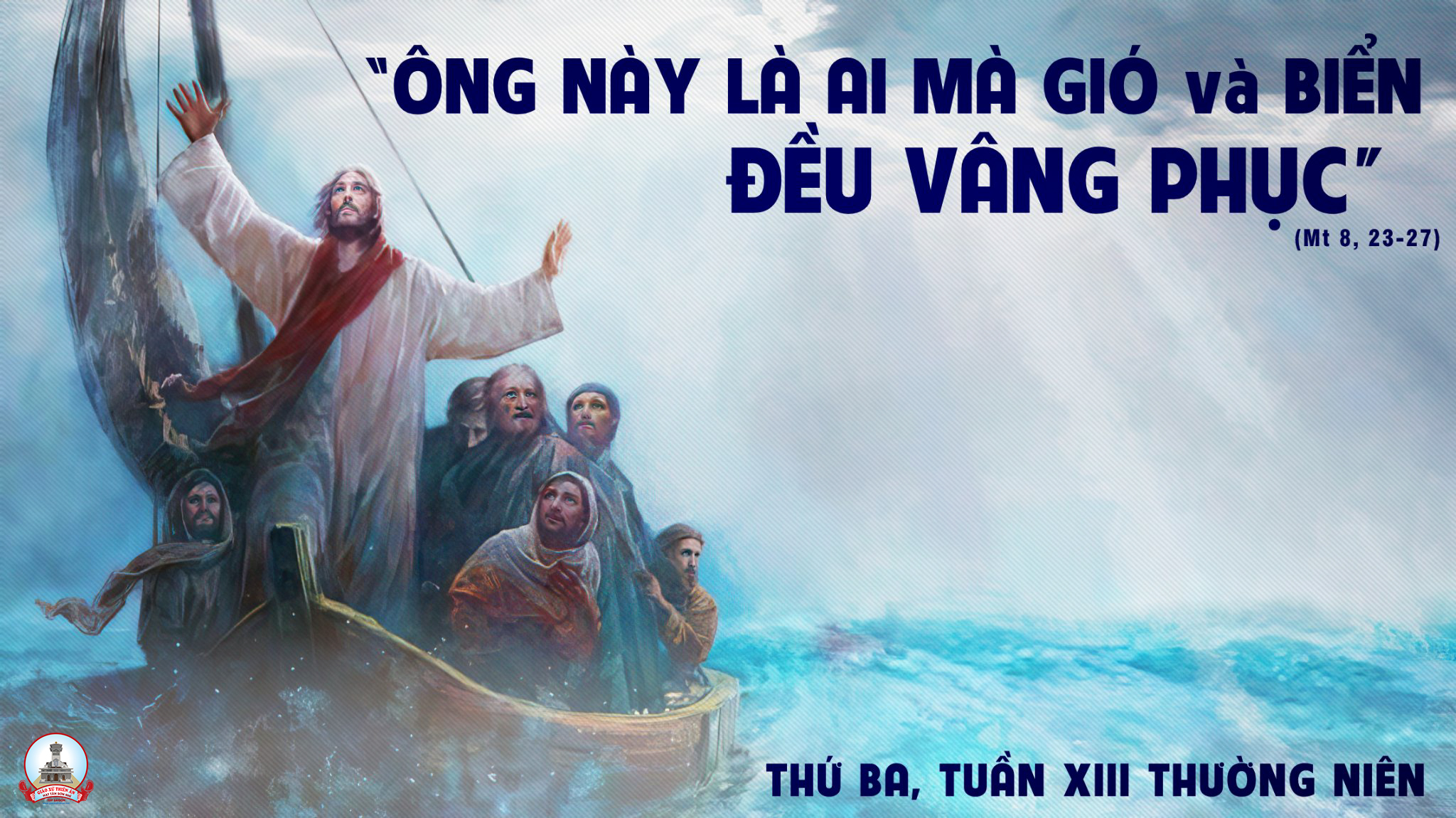 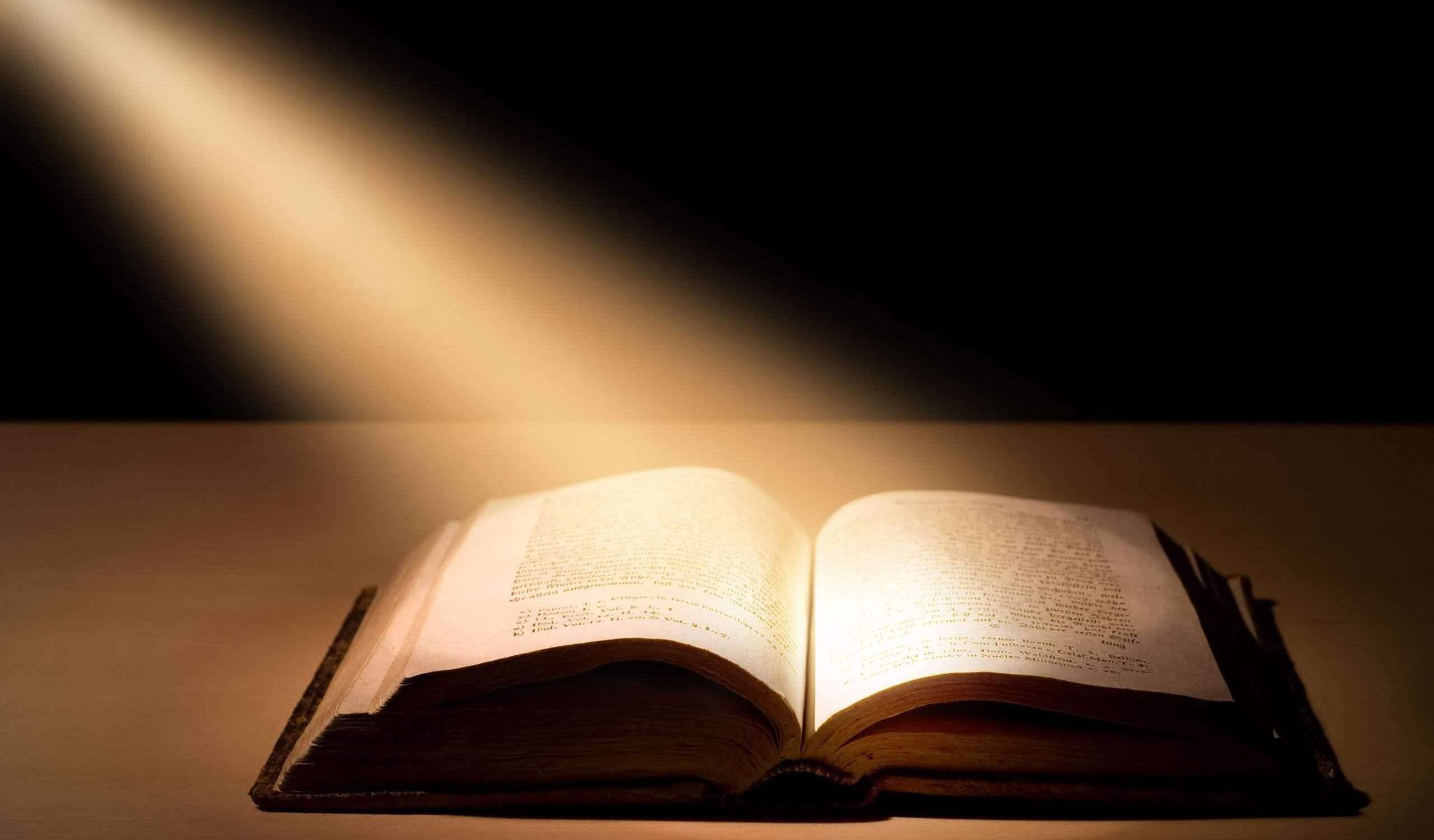 Đức Chúa là Chúa Thượng đã phán, ai chẳng nói tiên tri ?
Bài trích sách ngôn sứ A-mốt.
Đáp ca:
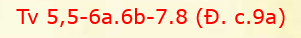 Lạy Chúa, xin lấy đức công chính của Ngài mà hướng dẫn con.
Alleluia-Alleluia:
Mong đợi Chúa, tôi hất lòng mong đợi, cậy trông ở lời Người.
Alleluia:
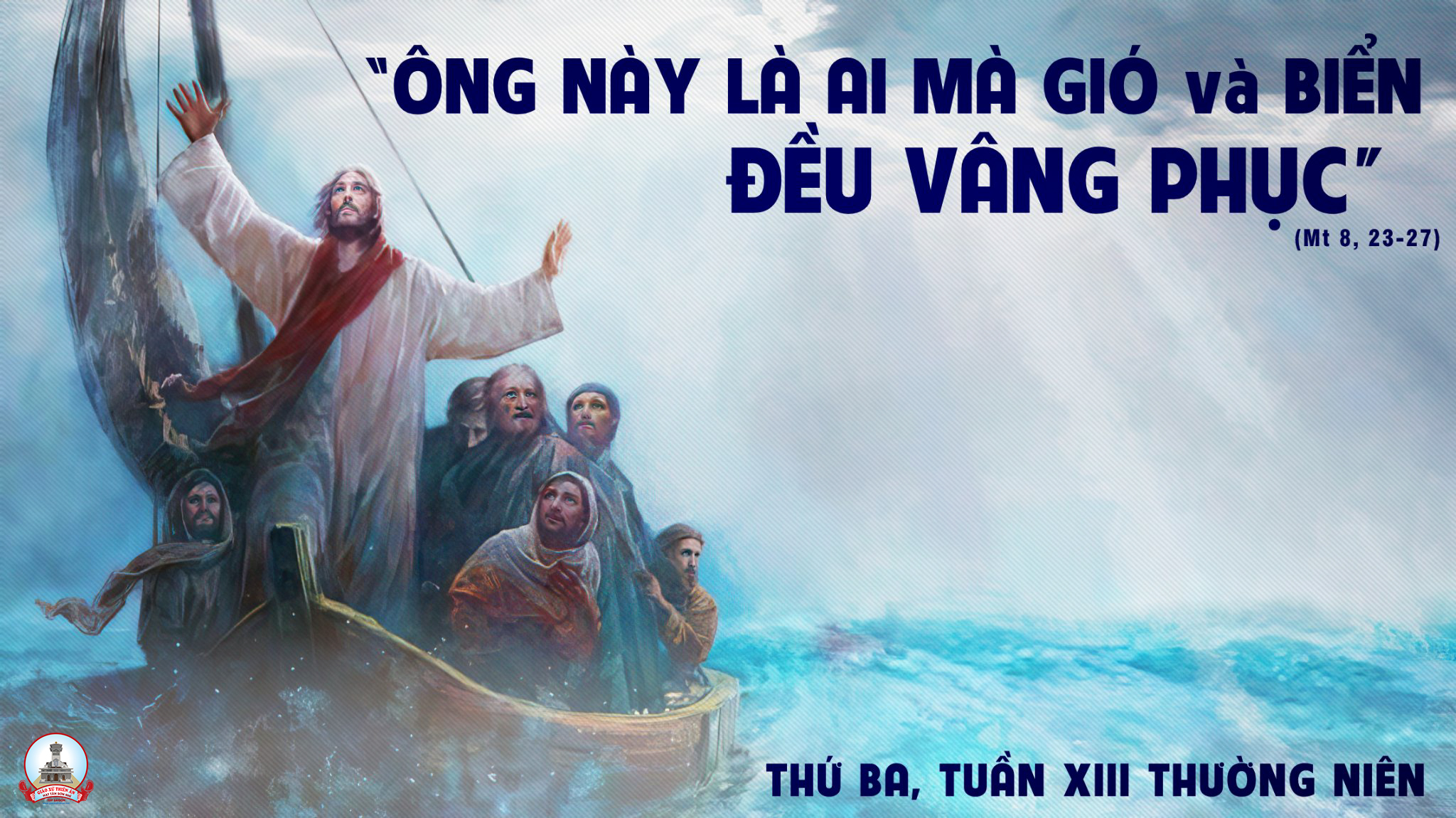 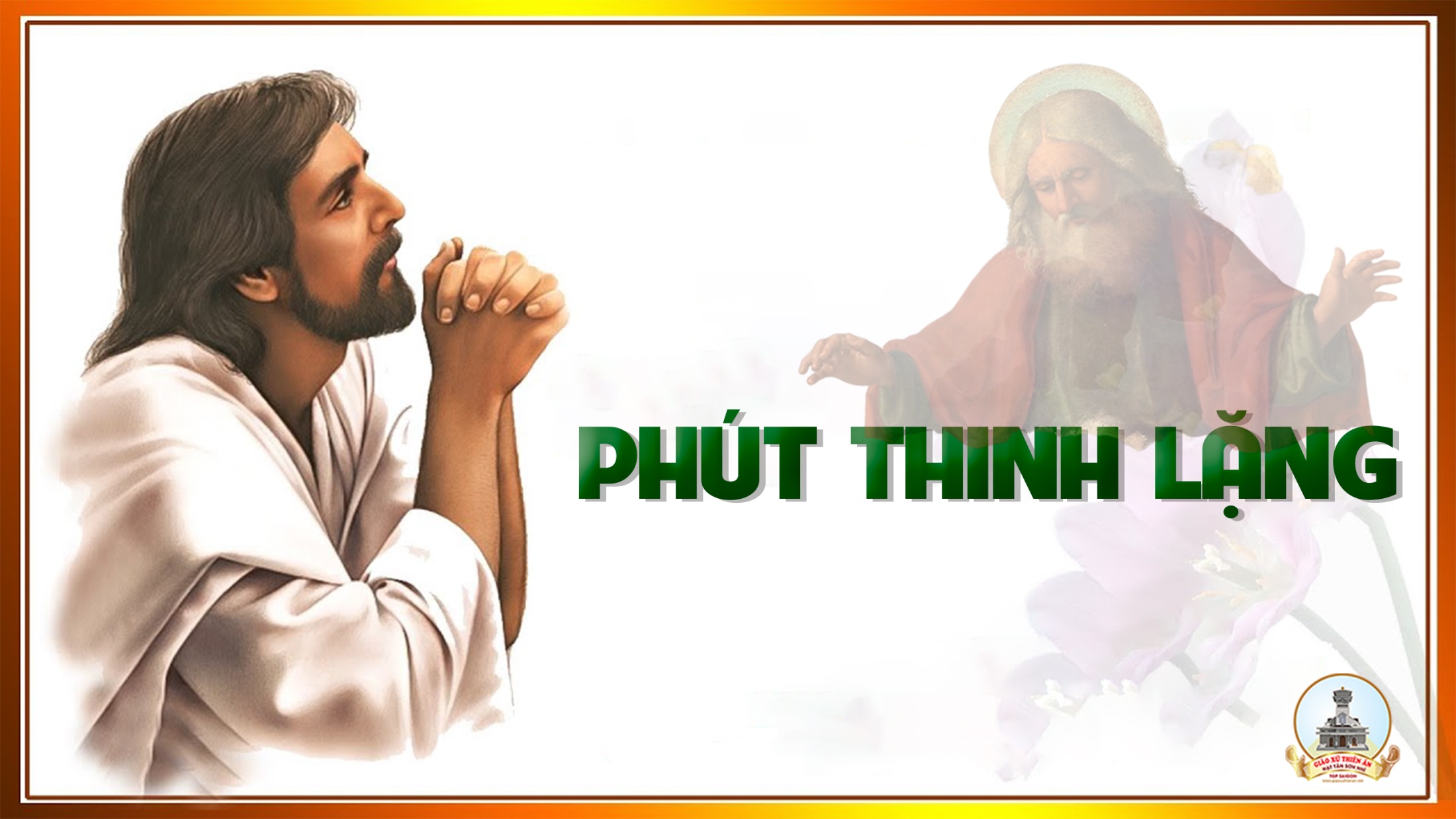 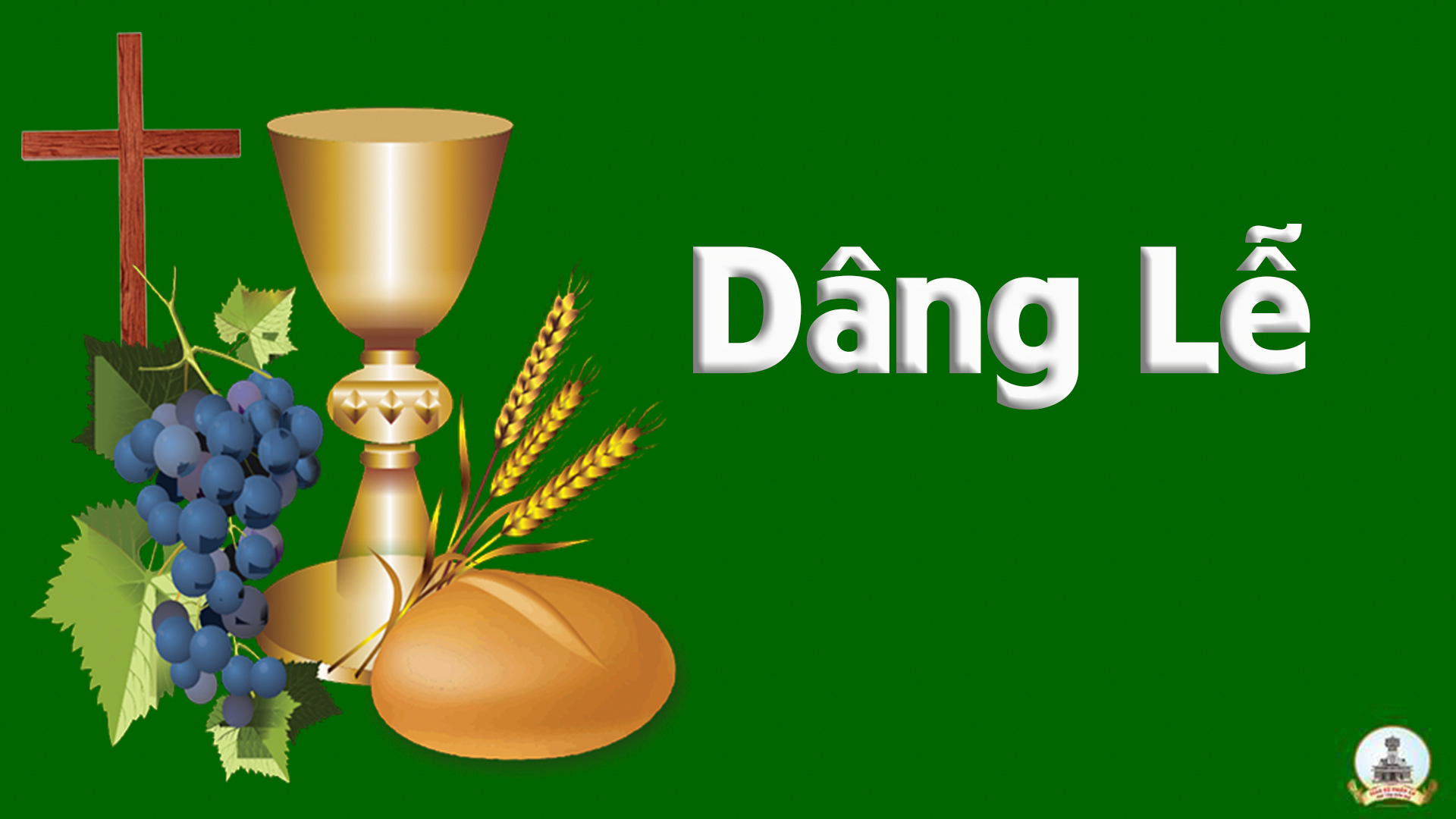 Dâng NgườiPhanxicô
Tk1: Dâng Người bánh rượu í a thơm nồng. Hiệp dâng với bao tình yêu, dâng lên những lời nguyện ước, dâng lên những nỗi vui buồn, dâng Người mơ ước thắm tươi, và nguyện dâng lên trót cuộc đời.
Đk: Dâng lên Người lời nguyện ngát hương, dâng Người ngàn tiếng ca mừng, lòng thành và bánh thơm rượu ngon, dâng lên Chúa thương nhận lời.
Tk2: Dâng Người những ngày tháng trong cuộc đời. Đường đi khó nguy đầy vời. Bao nhiêu bước đường lầm lỗi, bao nhiêu yếu đuối trong đời, tâm thành dâng Chúa Chúa ơi, nguyện đỡ nâng con với tình Người.
Đk: Dâng lên Người lời nguyện ngát hương, dâng Người ngàn tiếng ca mừng, lòng thành và bánh thơm rượu ngon, dâng lên Chúa thương nhận lời.
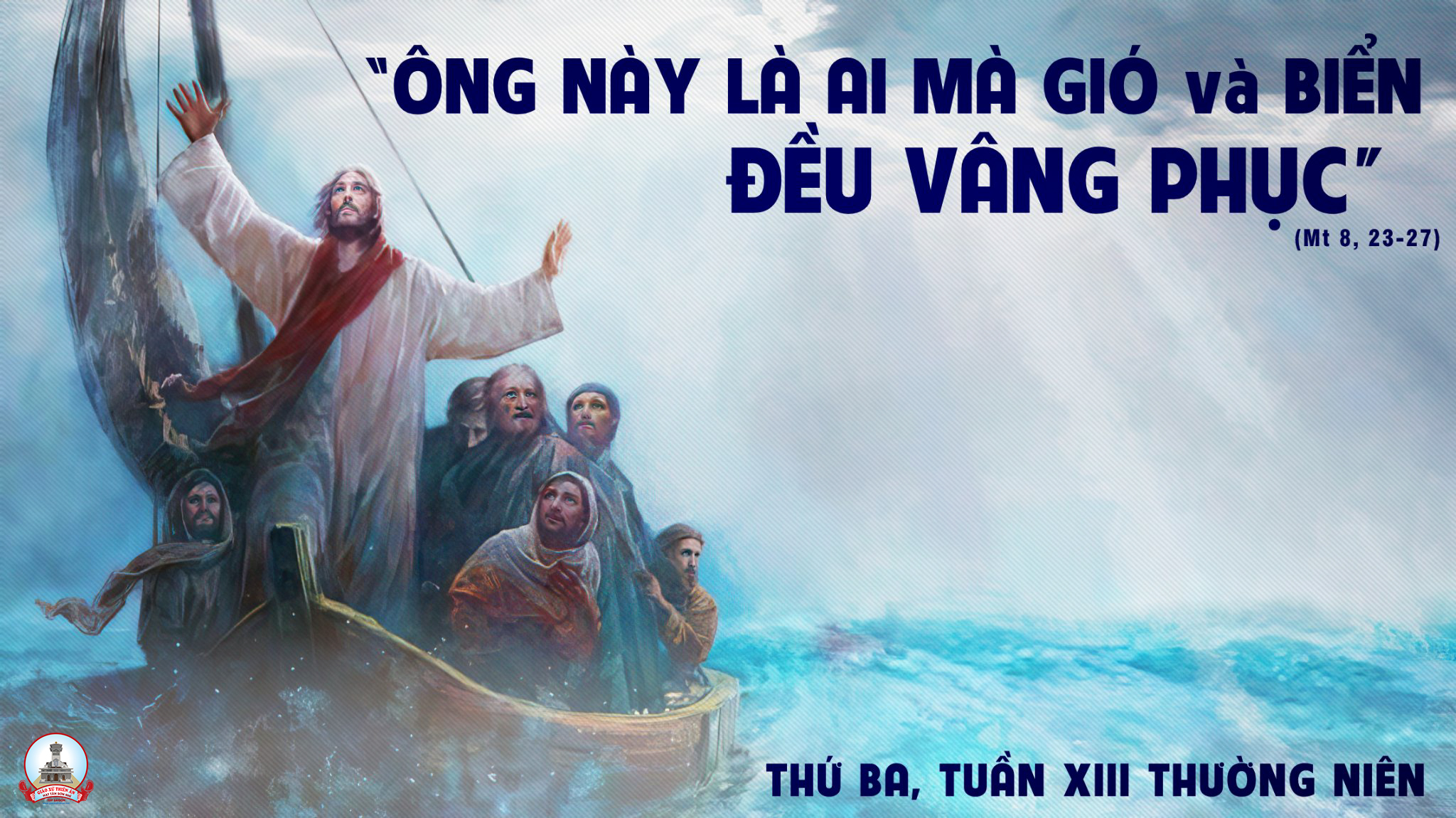 Ca Nguyện Hiệp LễDù Con Chưa Thấy NgàiNguyễn Duy
Tk1: Này linh hồn con nguyện hướng về Chúa. Tâm tư khấn xin từ đây Chúa đừng để con đắng cay bao giờ.
**: Vì ai cậy Chúa và tin ở Chúa. Tâm tư chứa chan niềm vui chẳng khi nào ngơi tiếng ca tuyệt vời.
Đk: Chúa ơi! Bao tháng năm rồi con những u hoài ngước trông về Chúa. Chúa ơi! Con hướng lên Ngài chan chứa hy vọng, vững tin muôn đời.
Tk2: Đời con tội lỗi tuổi xuân lầm lỡ. Xin thương thứ tha Ngài ơi đoái trông hồn con tháng năm dại khờ.
**: Đường ngay nẻo chính Ngài hãy dạy con. Đi theo bước chân tình yêu ngước trông trời cao chứa chan ngọt ngào.
Đk: Chúa ơi! Bao tháng năm rồi con những u hoài ngước trông về Chúa. Chúa ơi! Con hướng lên Ngài chan chứa hy vọng, vững tin muôn đời.
Tk3: Ngày đêm tìm Chúa dù chưa được thấy. Nhưng con vẫn luôn cậy trông thấy tim nhẹ vương biết bao yêu thương.
**: Đời đi tìm Chúa lòng như bừng mở. Trăm hoa ngát hương trời mơ thấy như lòng con mến thương nhiều hơn.
Đk: Chúa ơi! Bao tháng năm rồi con những u hoài ngước trông về Chúa. Chúa ơi! Con hướng lên Ngài chan chứa hy vọng, vững tin muôn đời.
Tk4: Nhờ ân tình Chúa mà con được sống. Tim con hiến dâng từ đây vững trông ngày mai bước trên đường dài.
**: Lời Chúa gọi con Lời trao hồng ân. Tin vui đến trong trần gian đến nay đời con sống trong bình an.
Đk: Chúa ơi! Bao tháng năm rồi con những u hoài ngước trông về Chúa. Chúa ơi! Con hướng lên Ngài chan chứa hy vọng, vững tin muôn đời.
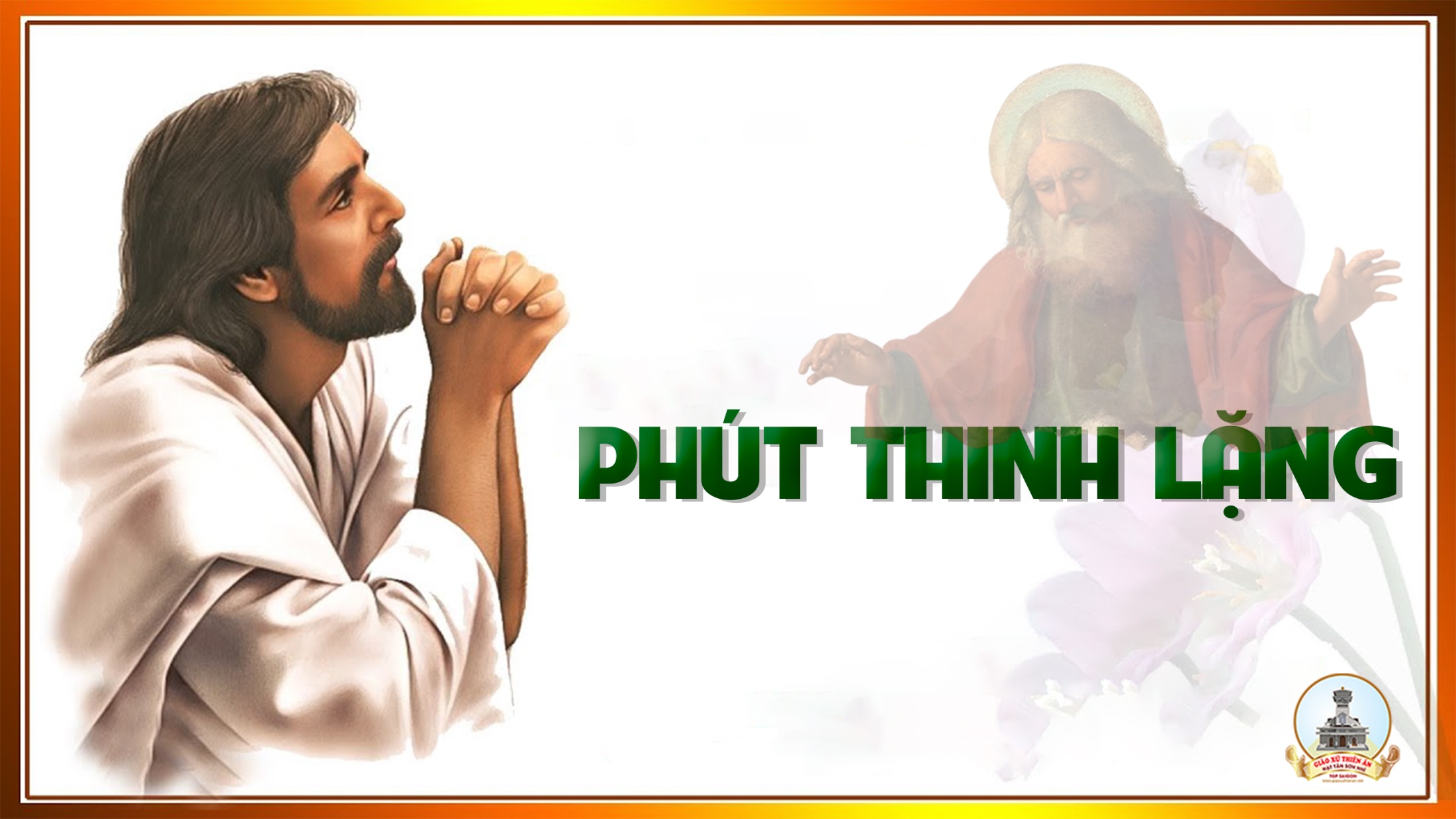 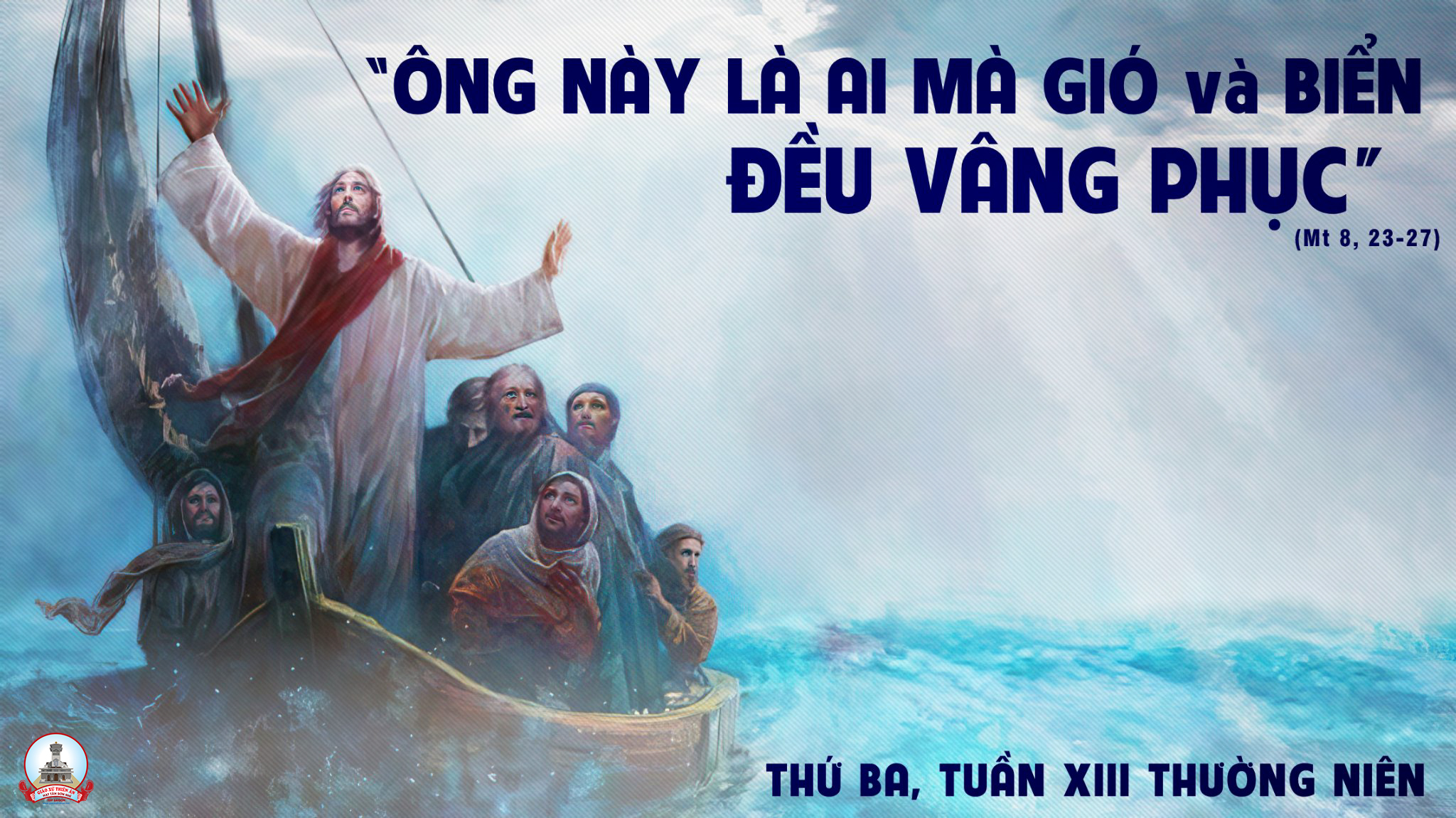 Ca Kết LễCảm Tạ Ơn ChúaĐàm Ninh Hoa
Đk: Đến muôn đời con cảm tạ ơn Chúa. Đến muôn đời con ngợi khen danh Chúa. (Đến muôn đời) Muôn muôn đời con ca vang tình thương Chúa. Và mãi mãi con nhớ công ơn Người.
Tk: Vì tình yêu bao la Chúa nâng đỡ con như phượng hoàng tung đôi cánh. Chúa dắt dìu con đi trong ánh sáng Người hạnh phúc nào hơn.
Đk: Đến muôn đời con cảm tạ ơn Chúa. Đến muôn đời con ngợi khen danh Chúa. (Đến muôn đời) Muôn muôn đời con ca vang tình thương Chúa. Và mãi mãi con nhớ công ơn Người.
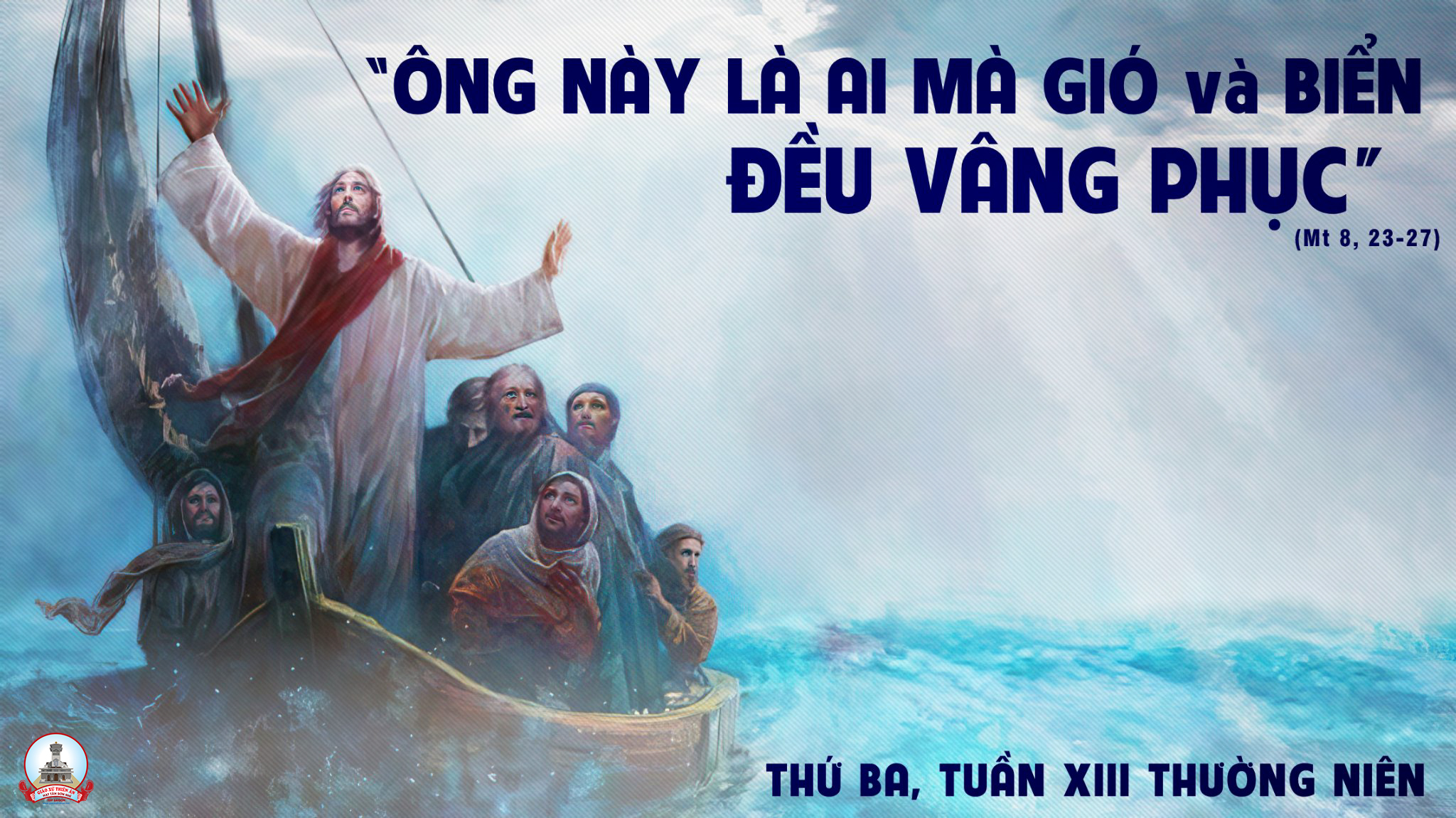